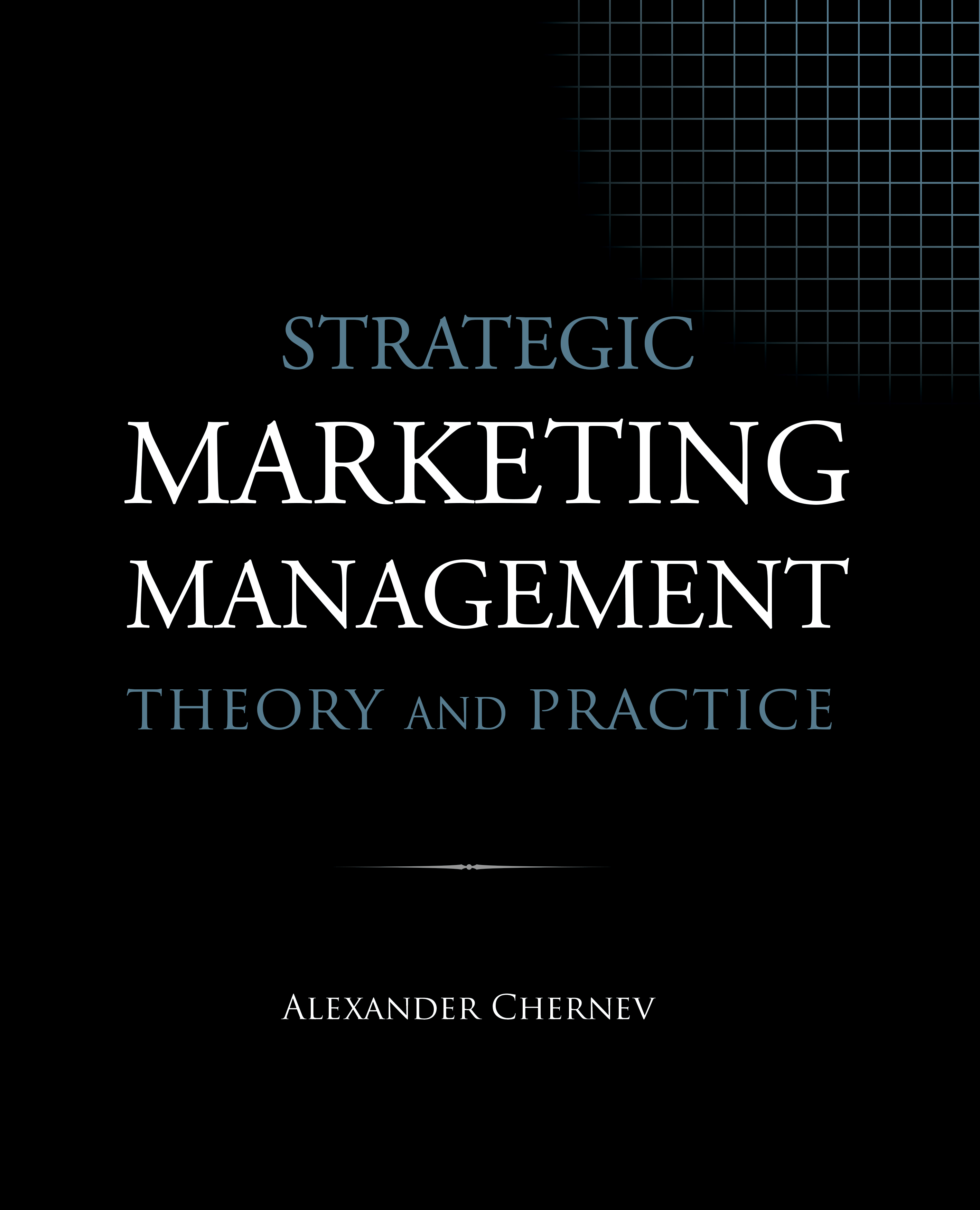 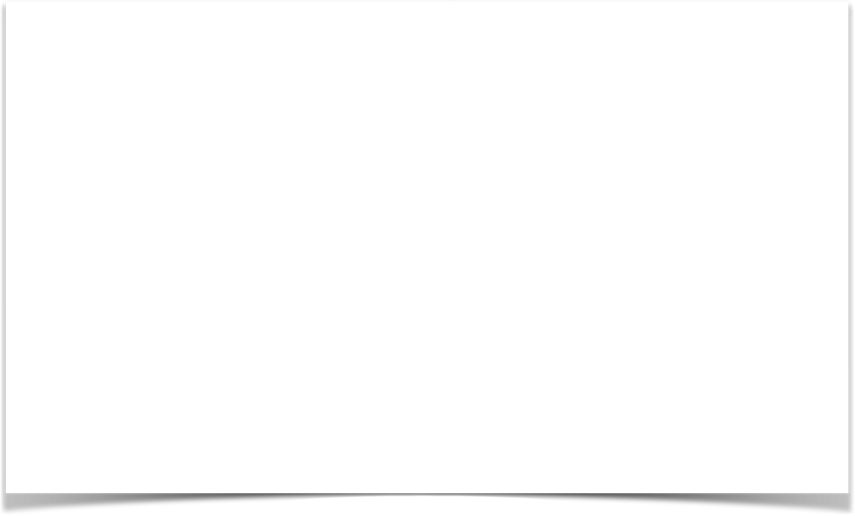 Strategic Marketing Management | Theory and Practice 
ISBN: 978-1-936572-58-8
January 2019

Copyright © 2019 by Alexander Chernev

Author website: Chernev.com
Supplemental materials: MarketingToolbox.com
Published by Cerebellum Press | Chicago, IL | USA
Part VI: Managing Growth
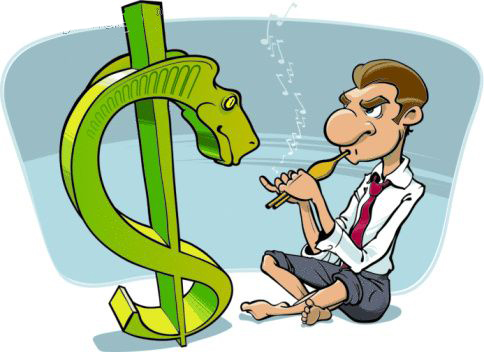 Chapter 18
Gaining and Defending Market Position
Figure 1. Steal-Share Strategy
Current users
New users
Figure 2. Market-Growth Strategy
Current users
New users
Figure 3. Market-Growth Strategy for a Superior Offering
Current users
New users
Figure 4. Market-Penetration Strategy
Current users
New users
Figure 5. Market-Creation Strategy
New 
market
Current market
Figure 6. Defensive Marketing Strategies
Launch premium offering
Price
Move upscale
Stay the course
Increase benefits
Move downscale
Reduce price
Launch value offering
Benefits
Source: Stephen Hoch (1996), “How Should National Brands Think about Private Labels?” Sloan Management Review, 37 (2), 89–102
Figure 7. The Adoption Funnel
Awareness
Attractiveness
Affordability
Availability
Purchase
Figure 8. Identifying Adoption Gaps
Awareness gap
Attractiveness gap
Affordability gap
Availability gap
Purchase gap
Have access to the offering
All target customers
Perceive the offering to be attractive
Purchase the offering
Aware of the offering’s existence
Perceive the offering to be affordable
Figure 9. The Usage Funnel
Repurchase
Satisfaction
Usage frequency
Usage quantity
Figure 10. Identifying Usage Gaps
Satisfaction gap
Usage-frequency gap
Usage-quantity gap
Repurchase 
gap
Purchased the offering
Satisfied with the offering
Use the offering frequently
Use large quantity per occasion
Repurchase the offering
Figure 11. Vertical Product-Line Extensions
Price
Upscale 
offering
Core 
offering
Downscale 
offering
Benefits
Price
Figure 12. Horizontal Product-Line Extensions
Offering A
Core 
offering
Offering B
Benefits
Figure 13. Product-Line Cannibalization
Current offering
Current offering
Current offering
Cannibalized       sales
New  offering
Competitive offerings
Competitive offerings
Competitive offerings
New  offering
A. Single offering
B. Two offerings without      cannibalization
C. Two offerings with     cannibalization
Figure 14. The Fighting-Brand Strategy
Price 
Quality
Incumbent brand
Low-price competitors
Fighting brand
Time
Figure 15. The Sandwich Strategy
Price 
Quality
Premium brand
Incumbent brand
Low-price competitors
Fighting brand
Time
Figure 16. The Good-Better-Best Strategy
Best
Price 
Quality
Incumbent brand
Better
Low-price competitors
Good
Time
Figure 17. The Product-Market Growth Framework
Current customers
New customers
Market penetration
Market development
Current products
Product development
Diversification
New products
Figure 18. Break-Even Rate of Cannibalization
Sales volume of the incumbent offering unaffected by the new offering
Sales volume of the incumbent offering cannibalized by the new offering
Competitive offerings
Sales volume of the new offering gained from the competitive offerings
Chapter 19
Managing New Products
Figure 1. The Stage-Gate Framework for Developing New Offerings
Stage 2
Stage 3
Stage 4
Stage 1
Stage 5
Concept development
Business model design
Offering development
Idea 
generation
Commercial deployment
Gate 1Idea validation
Gate 2
Concept validation
Gate 4

 Offering validation
Gate 3

Business model validation
Figure 2. Top-Down (Market-Driven) Idea Generation
Market opportunity
Problem in search of an invention
Top-down 
idea discovery
Invention
Figure 3. Bottom-Up (Invention-Driven) Idea Generation
Market opportunity
Invention in search of a problem
Bottom-up
idea discovery
Invention
1
2
3
4
Figure 4. Concept Storyboard
Customer Problem
Alternative Options
Company Offering
Customer Value
How does the offering solve customers’ problem better than the alternative options?
What customer problem does the company aim to solve?
What are the alternative means to solve this problem?
What are the key aspects of the company’s offering?
Figure 5. The Validated-Learning Approach
Observe the market
Generate an idea
Build a prototype
Test the prototype
Build the offering
Learn from the outcome
Figure 6. The Key Components of a Business Model of a New Offering
Target market
Market offering
Product
Customers
Collaborators
Service
Company
Brand
Competitors
Price
Context
Value proposition
Incentives
Customer Value
Communication
Collaborator Value
Distribution
Company Value
Figure 7. The Path of Least Resistance
Path of least resistance
Customers with an unmet need (all target customers)
Customers who recognize the unmet need as a problem that needs solving
Customers who actively seek a solution to the problem
Figure 7. The Path of Least Resistance
Path of least resources
Customers with an unmet need (all target customers)
Customers who can be informed about the offering in a cost-efficient manner
Customers to whom the offering can be delivered in a cost-efficient manner
Total adoptions
Figure 9. The S-Curve of the Total Number of Adoptions of an Innovation
Speed of diffusion
Inflection point
Market potential
Time
Figure 10. The Bell-Shaped Curve of the New Adoptions of an Innovation
Individual adoptions
Peak of 
adoptions
Time
Figure 11. Alternative Patterns of Adoption of Innovation
Individual adoptions
Individual adoptions
Time
Time
Figure 12. Rogers’ Categorization of Customer Based on the Time of Adoption of Innovation
Number of adoptions
Late majority
Innovators
Early adopters
Early majority
Laggards
Time
Figure 13. Moore’s Application of the Rogers Model to Technology Markets
Number of adoptions
The chasm
Early market
Mainstream market
Enthusiasts
Visionaries
Pragmatists
Conservatives
Skeptics
Time
Customer value
Figure 14. The Minimum Viable Offering as a Function of Offering’s Desirability, Feasibility, and Viability
MVO
MVO
MVO
Technological complexity
Company costs
Offering functionality
Offering functionality
Offering functionality
Offering desirability
(Diminishing marginal value)
Offering feasibility
(Increasing marginal complexity)
Offering viability
(Increasing marginal costs)
Chapter 20
Customer Relationship Management
Figure 1. Promotion-Driven Customer Acquisition
Retention
Targeting
Acquisition
Identify buyers likely to purchase the company’s offering
Develop customer acquisition strategy
Develop customer retention 
strategy
Figure 2. Loyalty-Driven Customer Acquisition
Value
Retention
Targeting
Acquisition
Identify drivers of long-term customer value
Develop customer retention 
strategy
Identify customers with high lifetime value potential
Develop customer acquisition 
strategy
Figure 3. The Customer Equity Framework
Sales revenues
Marketing costs
Operational costs
Customer equity
Monetary value
Customer advocacy
Customer insight
Strategic value
[Speaker Notes: Customers: HDI; Collaborators: HDI; Competitors: AT&T vs. Version, politics; Context: economy, technology, regulatory (monopoly)]
Figure 4. Aligning Customer Equity and Consumer Value
Customer equity
Vulnerable customers
High-value customers
High
Wasted effort
Free 
riders
Low
Low
High
Value received by customers
2
1
4
3
5
1
2
3
4
5
Figure 5. Key Customer Management Metrics
Awareness rate
Conversion rate
Penetration rate
Retention rate
Attrition rate
All target customers
Purchased the offering
Aware of 
the offering
Repurchased the offering
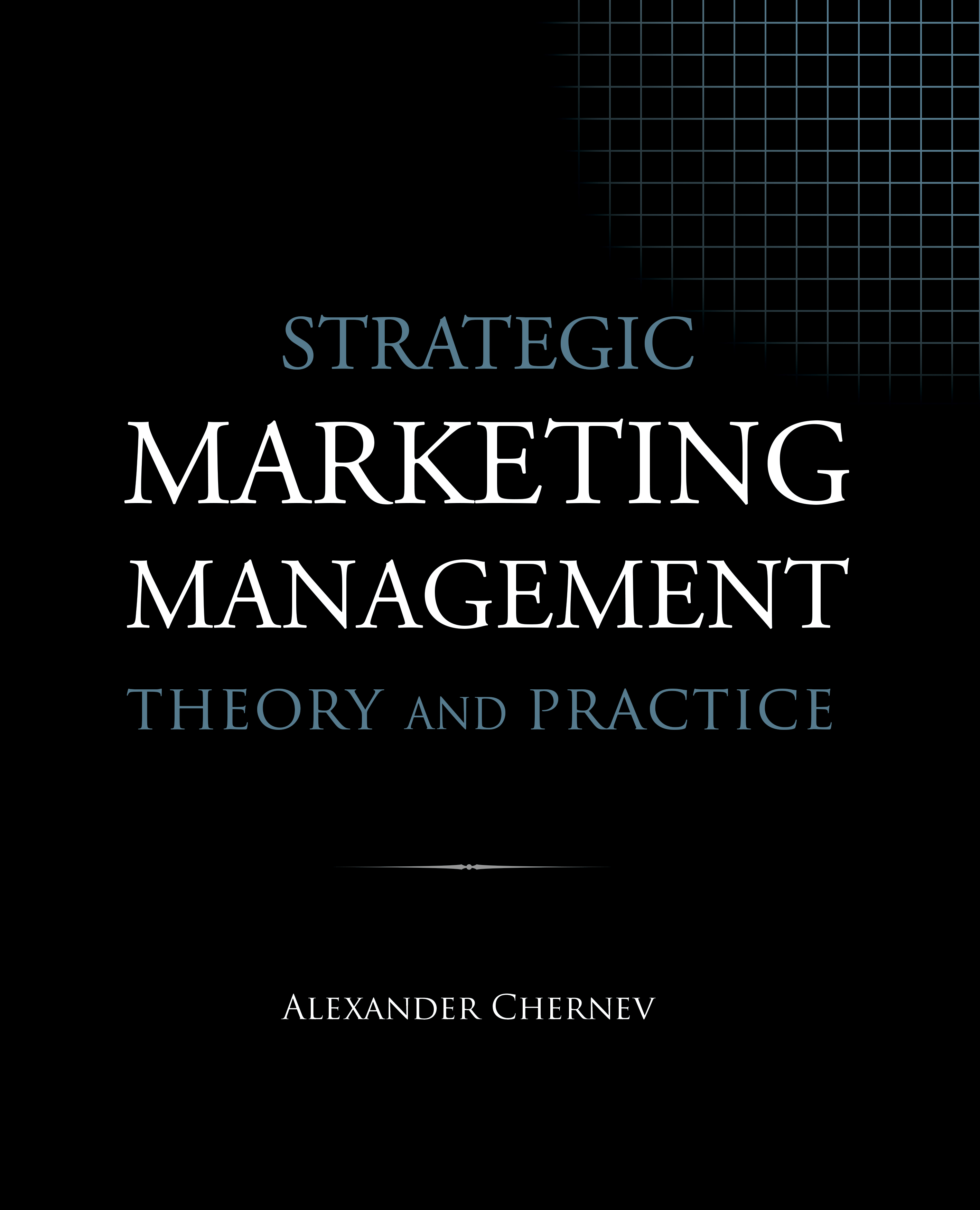